Training Need Analysis of Nursing Staff at Artemis Health Institute
Submitted By: 
Dr. Isha Setia
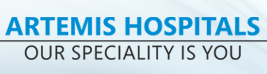 About AHI
Artemis- name of Greek Goddess in Greek symbolizing Purity, Healing.

Promoted by Apollo Tyres.

300 bedded JCI, NABH & NABL Accredited multispecialty hospital

1500 employees

Branch at Dwarka & Rewari

12 centers of Excellence
HR & Training
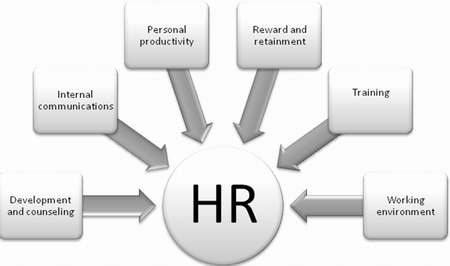 Invaluable asset of any organisation.

Functions- Planning, Organising, Directing & Controlling

Training- Effective utilization of manpower

Motivation and Retention

9 members in HR Dept. at Artemis
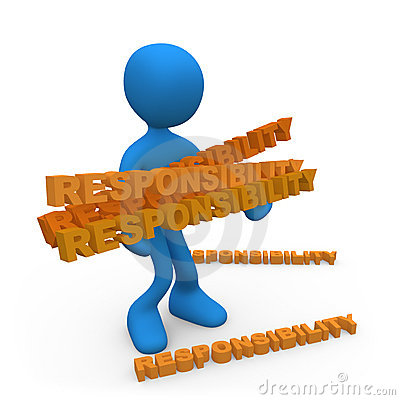 Responsibilities
Induction & Orientation of new joinees.

Planning, Coordinating & Assisting for various trainings.

Certification for trainings held

Maintaining feedback and the training record for every training held.

Planning and drafting monthly training calendar.

Compiling departmental training record and maintaining the same

Nursing Recruitment
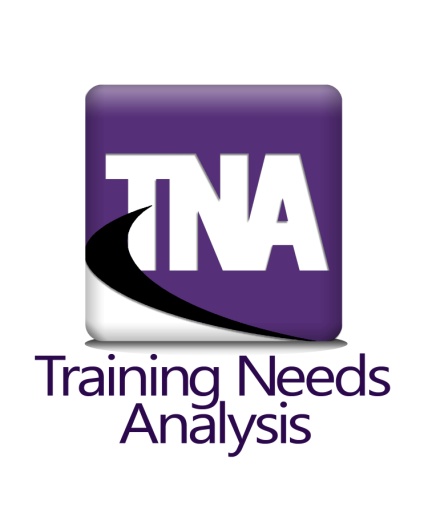 Training Need Analysis of 
Nursing Staff 
At
 ARTEMIS
TNA
Examination of the existing need for training within an organization.

Helps to set standards for that job.

3 levels of TNA

Organisational
                       Occupational      Individual


4 ways at Artemis: System Designing, Accreditation Process, Appraisal Forms, Feedback
RATIONALE
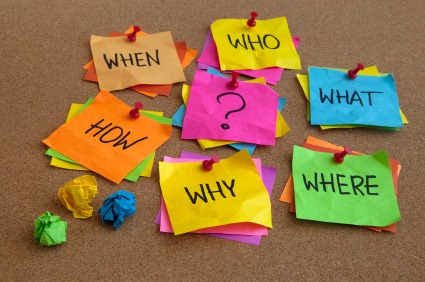 Conducting training need analysis is very necessary before providing the training to the respective user group. In order to provide effective training, it's necessary to know exactly what the expectations are for the nursing staff. From the unit meetings held and patient feedback, some problems areas were identified. The key problems were that more training should be focused on communication skills and JCI/NABH awareness.
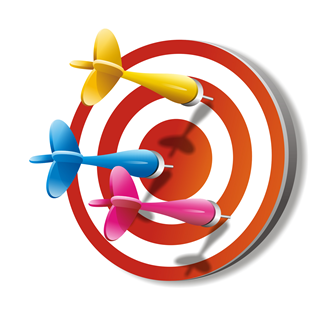 OBJECTIVES
General Objective
To assess the Training Need Analysis of nursing staff at Artemis Hospital and prepare the Annual Training Calendar for the same.

Specific Objectives
To understand the Training Need Assessment of Nursing staff.
To formulate the new training calendar as per the training needs, organization goals, NABH standards and JCI standards.
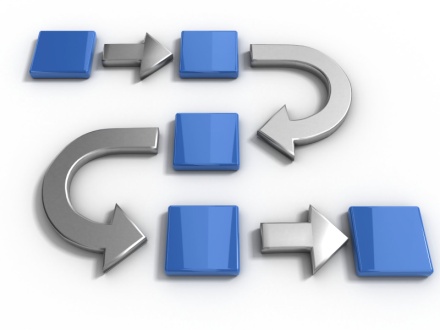 METHODOLGY
Study area: Artemis Health Institute (Nursing Care Services)

Study design: Descriptive Study Design with both types of Qualitative and Quantitative aspects.

Study period: 1st Feb- 1st April’13

Sample size : 250 

Exclusion Criteria: Nurses at GTL, Controller , Divisional Head level

Sampling Method: Quota Sampling Method

Study tools : Appraisal Forms, Observation Method,  MS Excel
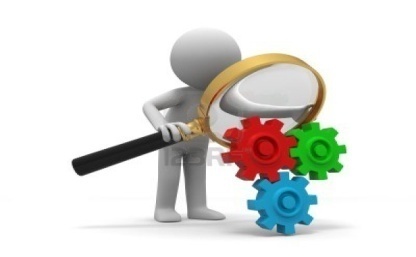 OBSERVATIONAL FINDINGS
Low fluency in Hindi, require communication skills training, soft  skill training


Low awareness of JCI/NABH standards especially in 3rd and 4th floor.


Computer system less at floors, typing speed also slow, so do overtime to enter the data and work on HIS


Overburdened, demotivated and require destressor trainings.
RESULT & FINDINGS
Unit Wise Distribution
Behavioral Training Needs
Departmental Training Needs
HIS Training Need
CONCLUSION
34% of staff require Communication and grooming training especially in Wards, LDR.

18% for BLS, 16% for NABH/JCI Awareness training,14% for Equipment training.

32% require HIS training.

So, training required in Communication skills, NABH/JCI awareness, HIS.

Important to conduct TNA before imparting training so as to understand the need and to provide effective training.
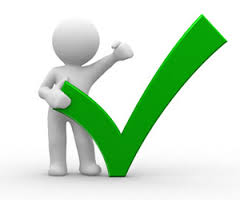 RECOMMENDATIONS
Communication skills need to be strengthen

+ve Body language need to be enabled

Basic verbiage for Arabic language sessions could be planned.

Effective listening skills, dealing with difficult patients need to be strengthen more (role plays)

Constant reinforcement of JCI/ NABH awareness training.

Post natal care, Care of chemotherapy & dialysis patient, IDTR training included in the unit training.

Constant evaluation and feedback of training is required
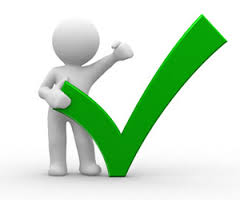 Workshops/ CME’s which are added this year are:

Pressure Area Management

Diabetic Care

Anesthesia Care and Management

Diploma in Critical Nursing Care program by IGNOU has also been started to enhance the knowledge and skills of the nursing staff.
LIMITATIONS OF STUDY
Difference of  perception of needs may lead to incorrect results.

Out of fear/insecurity the sample population may not reveal their training need.
REFERNCES
www.artemishospital.com

Prasanta Mahapatra, Srilatha. S, Sridhar.P.A Patient Satisfaction Survey in Public Hospitals. Journal of the Academy of Hospital Administration

Praful B. Desai (2001), “Cancer Control Efforts in the Indian Subcontinent”, Jpn J Clin Oncol 2002;32 (Supplement 1) S 13-S16. 
 
Hays RD, Davies AR, Ware JE; Scoring the Medical Outcomes Study Patient Satisfaction Questionnaire: PSQIII.MOSmemorandum, Rand Corporation, Santa Monica, 1987, Unpublished; reproduced in Wilkin and others, 1992

Anil Garcia. Communication Skills Pilots Training Needs Analysis Reporting
Rosner, R. (1999, May). Training is the answer … but what was the question? Workforce, 78, 42-50.

Hicks, C and Hennessy, D (2000).An alternative methodology for skill mix review: A pilot case study with a primary health care team. Journal of Interprofessional Care 14(1)  59 – 74.

Hennessy D, Hicks C, Kawonal Y and Hilan A (2006). A methodology for assessing the professional development needs of nurses and midwives in Indonesia: Paper 1 of 3.Human Resources for Health 4(8) url: http://www.human-resources-health.com/content/4/1/8

Gent, Michael J. and Gregory G. Dell'Omo. "The Needs Assessment Solution." Personnel Administrator, July 1989: 82-84.
Provision of continued professional development for non-medical prescribers within a South of England Strategic Health Authority: a report on a training needs analysis; Green A, Westwood O, Smith P, Peniston-Bird F, Holloway D.

The changing training needs of clinical nurse managers: exploring issues for continuing professional development

Training and education in practice nursing: the perspectives of the practice nurse, employing general practitioner and Family Health Service Authority; Atkin K, Lunt N.

An alternative technique for evaluating the effectiveness of continuing professional development courses for health care professionals: a pilot study with practice nurses; Tyler C, Hicks C.
The changing training needs of clinical nurse managers: exploring issues for continuing professional development

Training and education in practice nursing: the perspectives of the practice nurse, employing general practitioner and Family Health Service Authority; Atkin K, Lunt N.

An alternative technique for evaluating the effectiveness of continuing professional development courses for health care professionals: a pilot study with practice nurses; Tyler C, Hicks C.